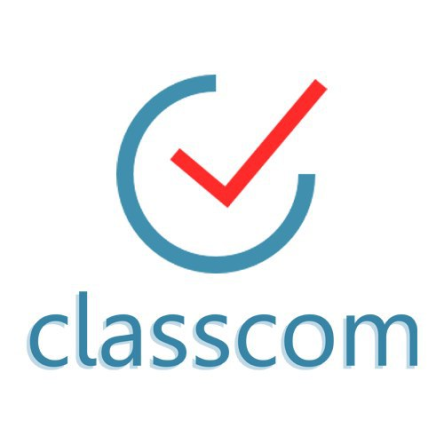 11
Русский язык
класс
М.И.Цветаева
«Моим стихам, 
  как драгоценным винам…» 

Мусурманова 
Юлия Юрьевна
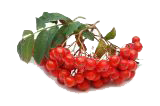 Марина Цветаева
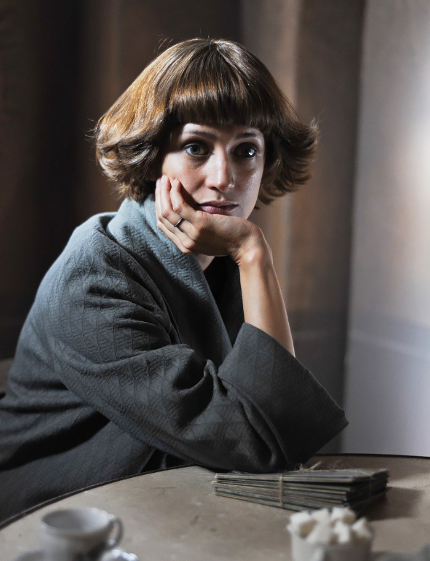 Моим стихам,
Как драгоценным винам,
Настанет свой черёд.
Какие удивительные стихи Вы пишете! Как больно, что сейчас ВЫ – больше меня! Вообще - Вы – возмутительно большой поэт.
                               Б.Пастернак
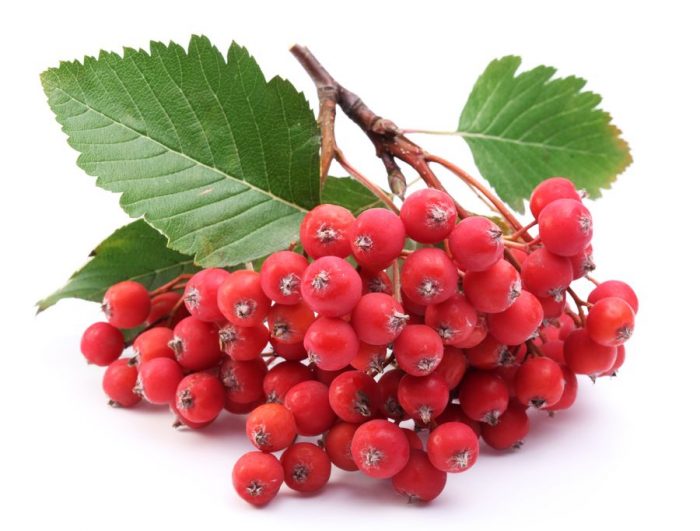 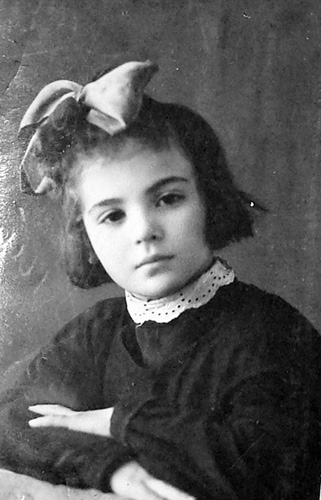 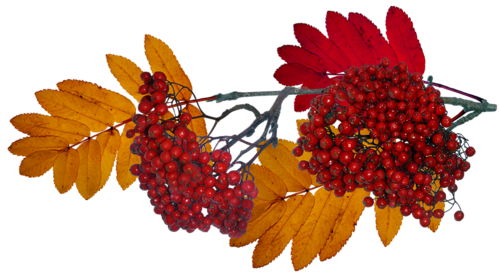 Красною кистьюРябина зажглась.Падали листья,Я родилась.Спорили сотниКолоколов.День был субботний:Иоанн Богослов.
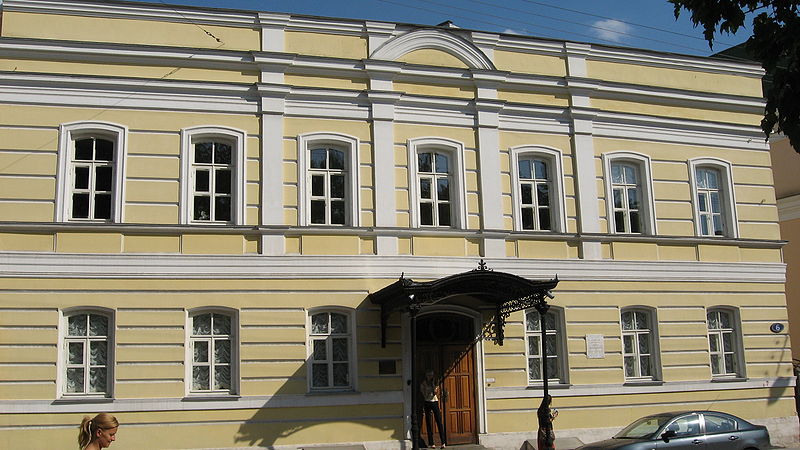 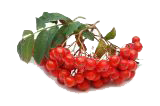 8 октября 1892, Москва — 
31 августа 1941, Елабуга
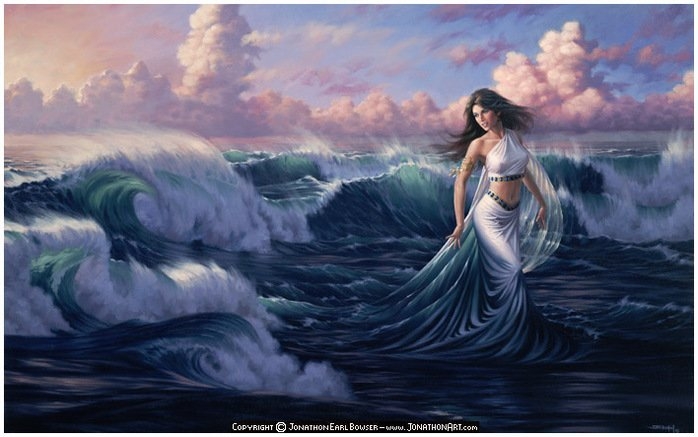 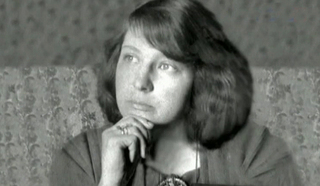 Кто создан из камня, кто создан из глины,-А я серебрюсь и сверкаю!Мне дело — измена, мне имя — Марина,Я — бренная пена морская. 
Что означало имя Цветаевой? 
Какую легенду вы вспомнили, читая стихи?
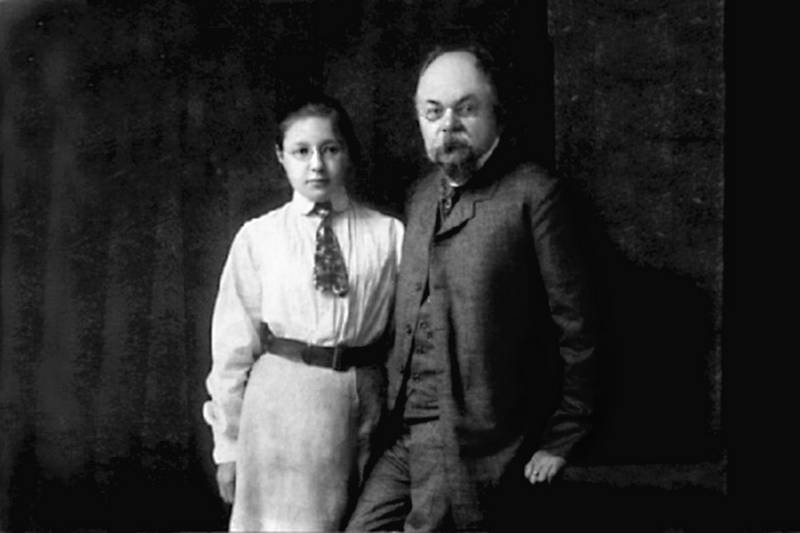 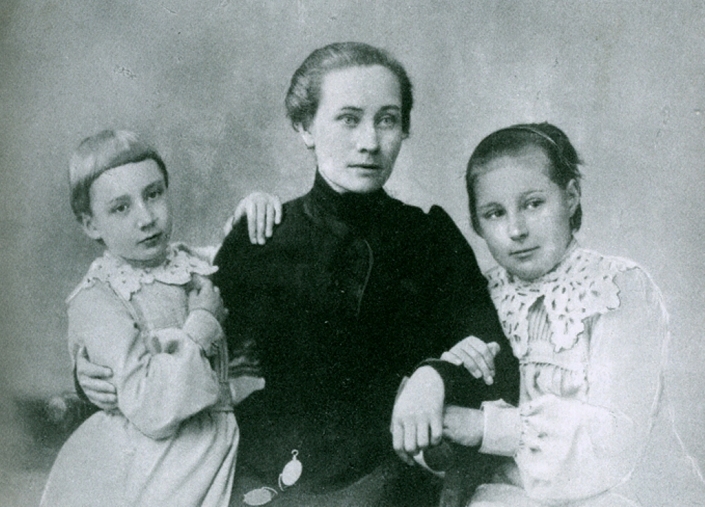 Отец – Иван Владимирович Цветаев. 
Профессор Московского университета, 
основатель музея изящных искусств 
имени А.С. Пушкина.
Мать – Мария Мейн, пианистка.
Сестра Анастасия – писательница.
«Вечерний альбом»
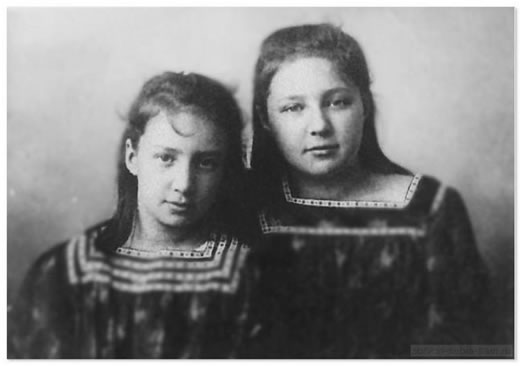 Над миром вечерних виденийМы, дети, сегодня цари.Спускаются длинные тени,Горят за окном фонари,Темнеет высокая зала,Уходят в себя зеркала…Не медлим! Минута настала!Уж кто-то идёт из угла…
             «В зале» , 1908 год
Ещё в шестилетнем возрасте 
Цветаева начала писать стихи, 
причём не только на русском,
но и на французском 
и немецком языках.
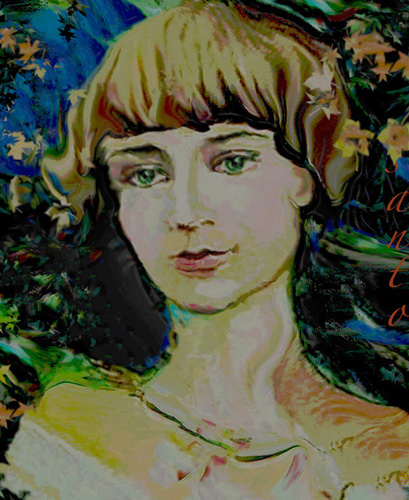 «У ваятеля может остановиться рука (резец).
У художника может остановиться рука (кисть).
У музыканта может остановиться рука (смычок).
У поэта может остановиться только сердце.
Кроме того: поэт видит неизваянную статую, ненаписанную картину, слышит неигранную музыку».
«Вечерний альбом» – дневник очень одарённого и наблюдательного ребёнка. Юная Цветаева отличалась от сверстниц тем, что ничего не выдумывала и никому не подражала.
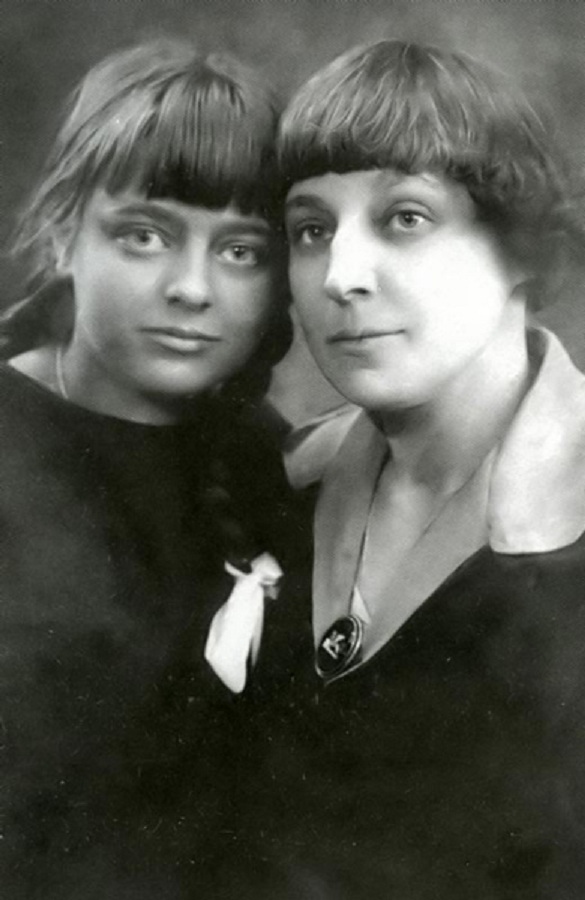 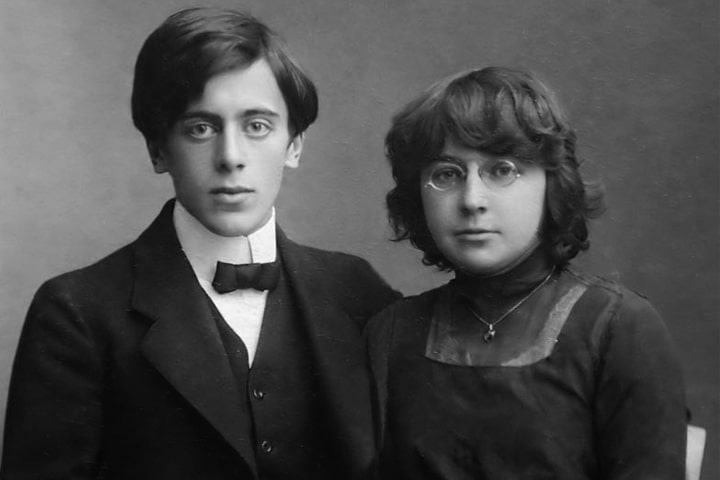 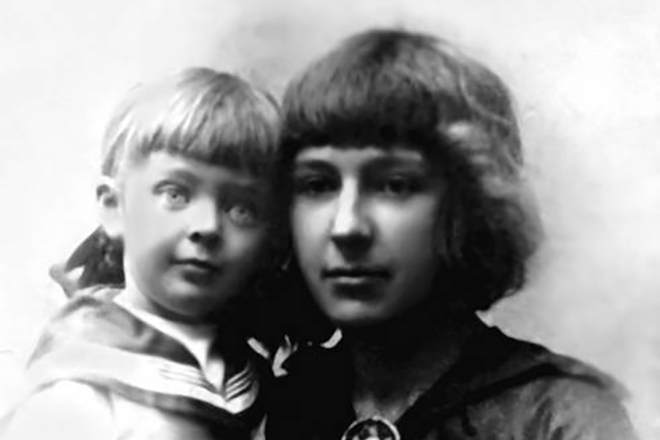 Цветаева неоднократно проводила лето в Крыму на даче у поэта Волошина         в Коктебеле. Там она познакомилась       с будущим мужем Сергеем Эфроном.     В сентябре 1912 года родилась их дочь Ариадна.
Словарная работа
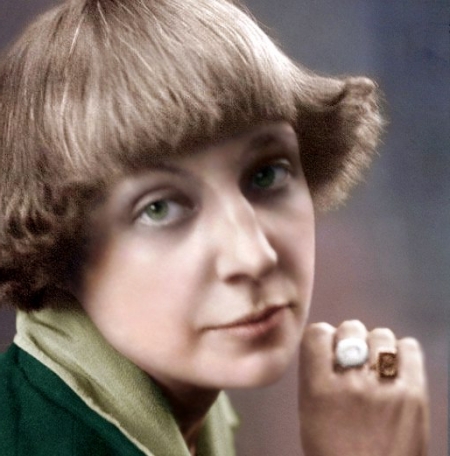 брызги – tomchi, qatra, uchqun
искра – uchqun
святилище – dargoh, ibodathona
фимиам – isiriqsimon, xushbo‘y tutatqi (xushomadgo‘ylik)
черёд – navbat
сорваться – bo’shab tushib ketmoq
ворваться – bostirib kirmoq
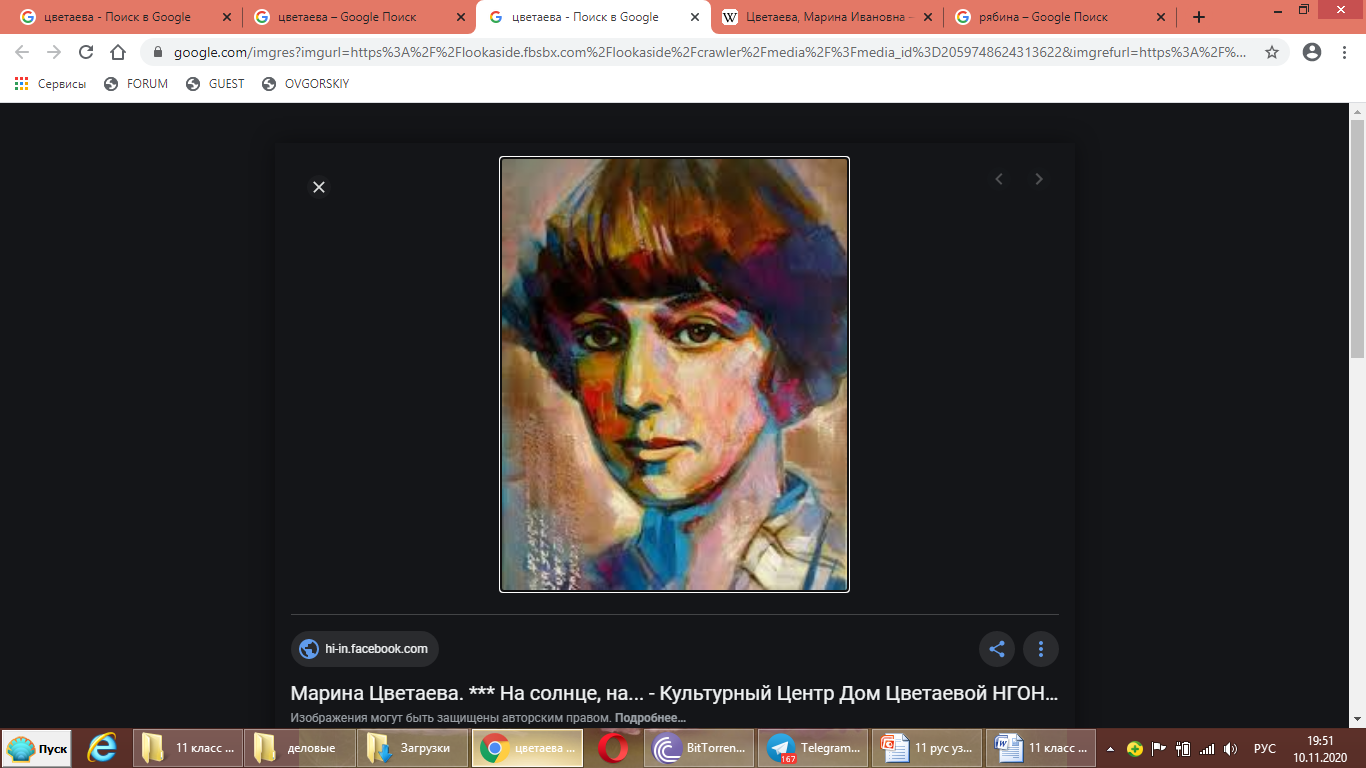 Моим стихам, написанным так рано,Что и не знала я, что я — поэт,Сорвавшимся, как брызги из фонтана,Как искры из ракет,Ворвавшимся, как маленькие черти,В святилище, где сон и фимиам,Моим стихам о юности и смерти,— Нечитанным стихам!Разбросанным в пыли по магазинам,Где их никто не брал и не берёт,Моим стихам, как драгоценным винам,Настанет свой черёд.
Коктебель, 13 мая 1913
черти – святилище, юность – смерть, сон, фимиам – брызги, искры.
сорвались, ворвались, разбросаны
С чем сравнивает свои стихи Цветаева?
 Найдите слова, противоположные по смыслу в стихотворении.
 Какие слова показывают мятежность, непокорность характера?
Какие глаголы выбирает Цветаева?)
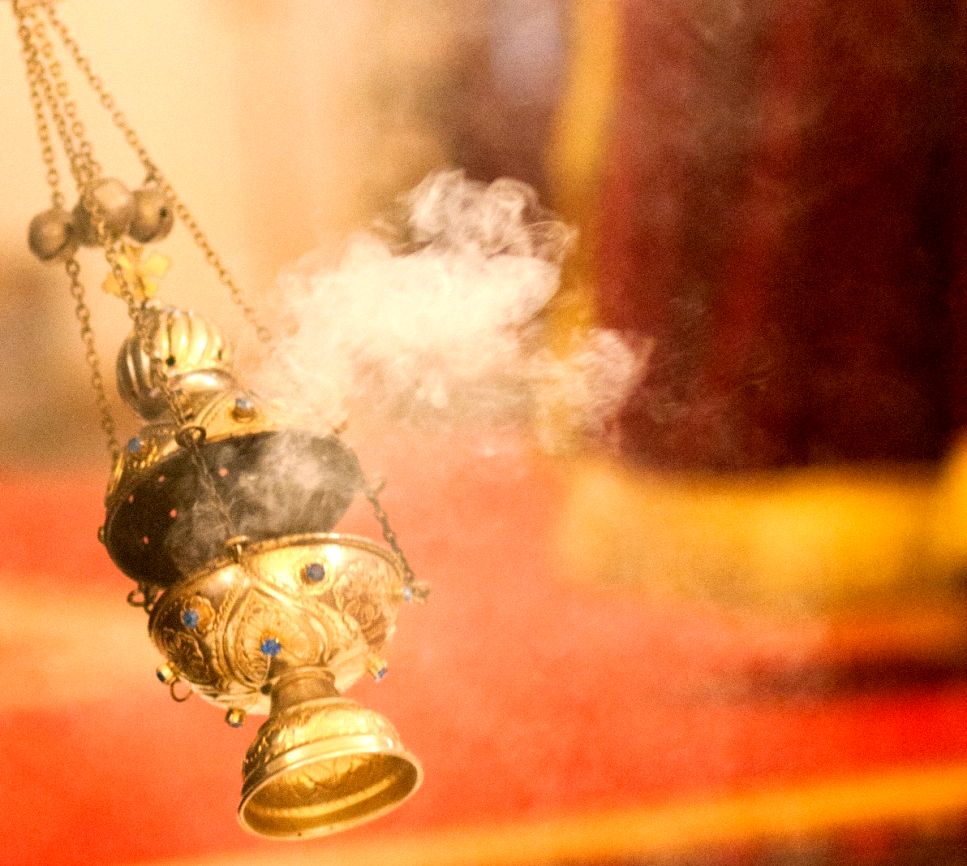 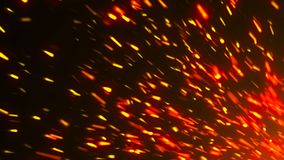 Какие слова повторяются трижды? 
Как называется прием многократного повторения начала строки?
 Моим стихам … (как брызги из фонтана, как искры из ракет, как маленькие черти)Моим стихам…
Моим стихам… (как драгоценным винам)Настанет свой черёд.
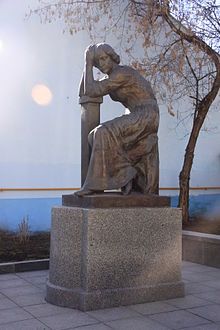 «Быть современником — творить своё время, а не отражать его. Да, отражать его, но не как зеркало, а как щит. Быть современником — творить своё время, то есть с девятью десятыми в нём сражаться, как сражаешься с девятью десятыми первого черновика». 

«И главное — я ведь знаю, как меня будут любить… через 100 лет».
Памятник М.Цветаевой в Москве
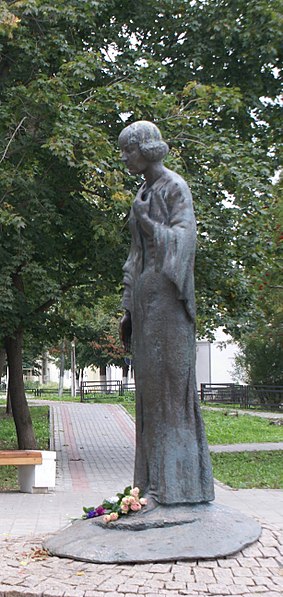 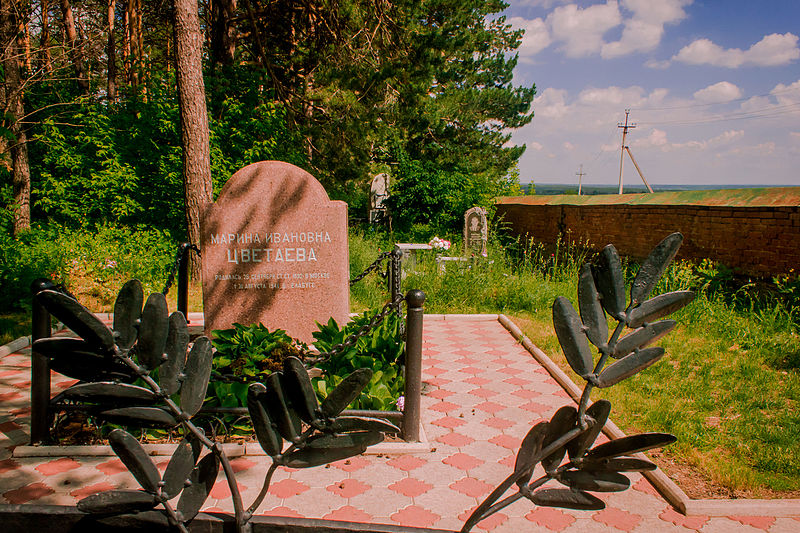 Кенотаф Марины Цветаевой
Памятник в Тарусе
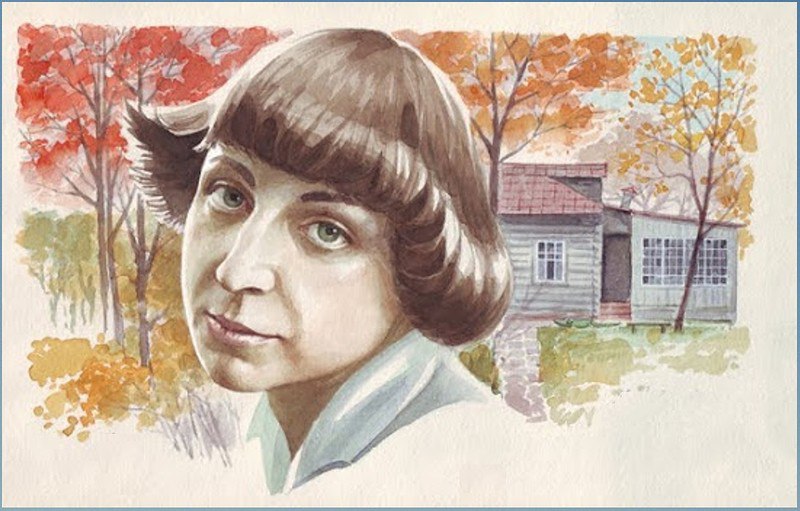 «Цветаева – первый поэт
 ХХ века»
И.Бродский
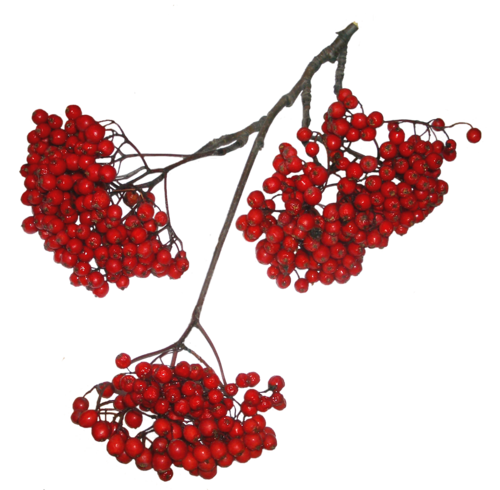 Всяк дом мне чужд, всяк храм мне пуст,
И все  равно, и все  едино.
Но если по дороге – куст
Встает, особенно – рябина….
Задание для самостоятельной работы
Ответить на вопросы учебника.
Выучить стихотворение наизусть.
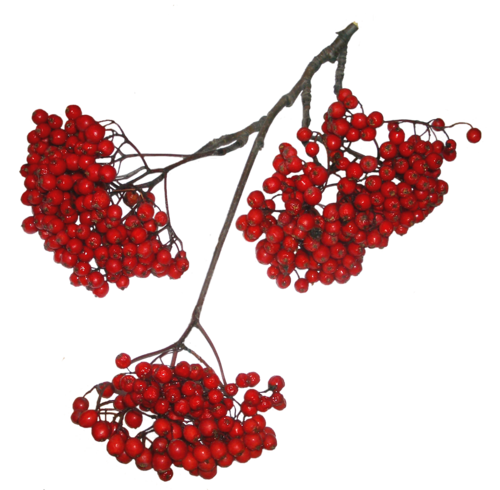